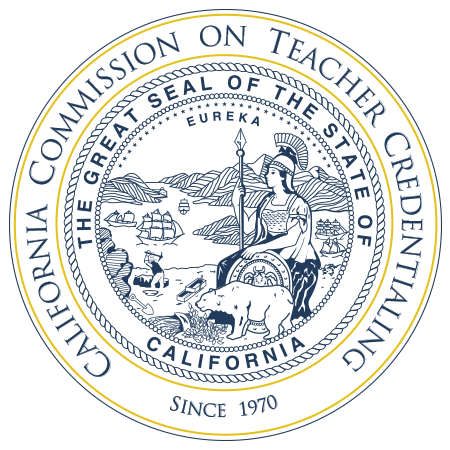 CAPSE/TED MeetingCCTE Fall Conference 2023
William Hatrick, Consultant, Professional Service Division
October 2023
[Speaker Notes: POWERPOINT TEMPLATE INSTRUCTIONS – Delete these notes before saving the document.
Download this file locally from CTC Templates 
Adding slides: From the Home tab, click the New Slide icon at the top of the ribbon and select a slide layout.
Accessibility: Apply accessibility principles to each slide.
Title the Document: From the File tab, click Info. Find Title on the right side under Properties, change “Presentation Title (adjust size as needed)” to document title. 
Pay special attention to alt text for images and tables.
Saving as a .pdf document: Always use File > Save As.  Do not use Save As Adobe PDF.
Tutorials: Additional information is available on the Accessibility tab in SharePoint.]
Current Information
CIA 22-06 – Expanded Education Specialist Instruction Credential Authorization Assignments
Contains information on assigning teachers for employers
Appendix A has all of the new authorization statements, which include autism. 
Transitional Kindergarten can be taught by MMD, MSD, MMSN, ESN, and ECSE (birth – Kindergarten) teachers.
2
Special Education Bridge Authorizations
CIA 22-07: Special Education Bridge Authorizations

The following pathways are approved for current ECSE, MMD, and MSD credential holders to earn the equivalent of the new authorizations: 
Coursework, professional development, demonstrated competence
Approved program sponsors can choose to offer coursework and/or professional development
Programs or verifying agencies must verify that the teacher has satisfied the requirements addressing the identified TPEs that are needed to earn the bridge authorization
Current Education Specialists will not be required to earn the bridge authorization and get the new credentials
For candidates who hold older credentials such as Learning Handicapped (LH), the autism authorization would also be required
3
Special Education Requirement Updates for Out of State and Out of Country Applicants
CIA 22-09: Special Education Requirement Updates for Out of State and Out of Country Applicants
Updated regulations align out-of-state and out-of-country requirements in alignment with new credential structure.
Applicants now receive a Preliminary or Clear, ending the issuance of Level I credentials
Teachers holding prior Level I credentials with RSG requirement can reapply for a Preliminary credential in one of the new authorization areas
Teachers can submit a new application and processing fee, and include a line in the comments section on page 5 of Form 41-4 asking for a reevaluation based on the updated Special Ed regulations. Form 41-RR is also required with the submission.
4
Definition of Continuous Enrollment
Re-enrolling candidates into Preliminary Education Specialist programs
Per Ed Code 44252.1, continuously enrolled candidates are those who have begun a teacher prep program and have not had a break in the participation that exceeds 18 months. 
These candidates are not subject to any new requirements added by statute, regulation, or Commission standards. 
Any candidate who is not continuously enrolled and returns after July 1, 2022 must meet the new Ed Specialist program standards and requirements.
5
Education Specialist TPA Requirement
Currently required for MMSN and ESN candidates. 
ECSE, DHH, VI CalTPA are currently in development 
ECSE, DHH, and VI will be required to take and pass a TPA beginning Fall 2025 to align with the requirement for a literacy assessment of all preliminary candidates. (December 2022 Commission Meeting, Item 2H)
Certain candidates are exempt from the TPA requirement if they already hold a Clear credential, or completed another credential program that required passage of a TPA (see PSA 22-14, chart on p. 2)
6
Fieldwork and Clinical Practice for New Credential Authorizations
Program provides minimum of 10 hours of initial orientation to district-    employed supervisors
Certain nonpublic schools and the state special schools are acceptable for clinical practice including interns, provided the setting meets the requirements of the program standards
Clinical practice needs to occur in California schools to align with the standards requirements. 
See Clinical Practice Guidance document for more information
7
Fieldwork and Clinical Practice for New Credential Authorizations- Interns
Letter to Employers of Education Specialist Interns (updated May 2023)
Clinical practice/field experience changes
How Districts and COEs are an integral part of helping interns complete credential requirements
TPA information so districts are prepared
8
Dual Credential Candidates
General Ed and Ed Specialist: 
Must meet the program standards language of each credential being earned
MMSN and ESN candidates meet the Universal (Gen Ed) TPEs
150 hours of additional fieldwork is recommended – depends upon setting – inclusive settings are ideal 
Clinical practice must allow candidates the opportunity to teach students with and without disabilities
Length of program for dual candidates – what is sufficient?
9
[Speaker Notes: We have worked with programs – there should not be programs that are one year in length even if they are residency programs.]
Dual Credential Candidates
2 Ed Specialist credentials (ex. MMSN and ESN, or MMSN and ECSE)
Must meet the additional competencies of both credentials (program standards are the same)
Candidate needs clinical experience working with students to demonstrate skills and abilities associated with both sets of performance expectations and credential authorizations
ESN candidates meet the Universal and MMSN TPEs
Programs determine the number of hours required for clinical practice beyond the required 600 hours, if needed
10
Approved Regulations for Subject Matter Requirements for Preliminary Education Specialists
Current subject matter competence requirements have changed, so that any authorized area for the Multiple/Single Subject credentials satisfies the SMC requirement for an Education Specialist. 
PSA 23-04
Demonstration of Subject Matter Webpage
Sortable table is available on the CIG with approved degree majors
11
Reading Instruction Competence Assessment (RICA)
PSA 23-03 – Transition Plan for the Reading Instruction Competence Assessment (RICA)
Currently Education Specialist candidates are required to take and pass the RICA. 
Candidates who already hold a credential in General Education may be exempt. (ex. Single Subject)
See RICA website for more information.
12
Literacy Performance Assessment
Alignment to new literacy standards and TPEs: July 1, 2024
Implementation of the Literacy Performance Assessment (LPA) will begin July 1, 2025 when it becomes fully operational. 
Recommend that programs begin to transition to Cycle 1 – Math and Cycle 2 – Literacy in preparation for the new LPA (CalTPA)
More information in PSA 23-02
13
Sunset Date for Prior Authorizations
Final date to recommend candidates for prior credential authorizations MMD, MSD, ECSE, DHH, and VI: June 30, 2026
These candidates would have completed programs aligned to the old sets of standards and credential authorizations. 
Coded Correspondence 22-03 for more information
14
Ed Specialist CalTPA Deep Dives
MMSN and ESN Cycle 1 Deep Dive: Monday 10/30, 1-3pm
MMSN and ESN Cycle 2 Deep Dive: Wednesday 11/1, 1-3pm
For program faculty and staff who support candidates taking the CalTPA
15
More Information….
PSD Special Education Webpage contains: 
All related PSAs and CIAs
Transition updates, standards, TPE comparison charts, and additional resources.
16
Ed Specialist Program Office Hours
Monday 10-11am: 2nd Mondays of each month
Click here to join
Opportunity to collaborate with colleagues from other programs and ask questions of Commission staff
17
Additional Questions?
Subscribe to weekly PSD E-News for latest updates
Contact SpecialEducation@ctc.ca.gov for program questions
Contact SpEdCalTPA@ctc.ca.gov for CalTPA related questions
Contact edTPAEPPSupport@pearson.com for edTPA related questions
Contact credentials@ctc.ca.gov for specific candidate questions (include the credential number and name of the candidate)
18